Past Perfect
credits: www.islcollective.com
I. Fill in the gaps with the Past Perfect of the verbs given
When I got to the station, the train
    ………………..  [already / leave].
had already left
I. Fill in the gaps with the Past Perfect of the verbs given
2. Before I lost my wallet I
………….. [lose] my umbrella.
had lost
I. Fill in the gaps with the Past Perfect of the verbs given
3. By the time the doctor arrived, the patient ………………..[die].
had died
I. Fill in the gaps with the Past Perfect of the verbs given
4. When Anna phoned, I ………[leave] to work.
had left
I. Fill in the gaps with the Past Perfect of the verbs given
5. Before Sarah crossed the road, she……………. [look] both ways.
had looked
I. Fill in the gaps with the Past Perfect of the verbs given
6. Before I had a driving license, I………….. [have] a driving test.
had had
I. Fill in the gaps with the Past Perfect of the verbs given
7. Before he……………. [fill] in the application form, he looked for job offers in the newspaper.
had filled
I. Fill in the gaps with the Past Perfect of the verbs given
8. When I looked up, the burglar ……………. [go].
had gone
I. Fill in the gaps with the Past Perfect of the verbs given
9. When the police arrived, the riots…………. [stop].
had stopped
I. Fill in the gaps with the Past Perfect of the verbs given
10. After we……………. [reach] an agreement, we shook hands.
had reached
II. Look at the sentences and decide which happened first
1. By the time Charles arrived at the office, the boss had already  left for the meeting.
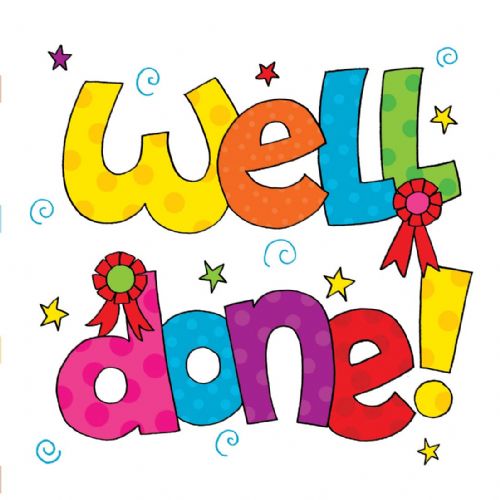 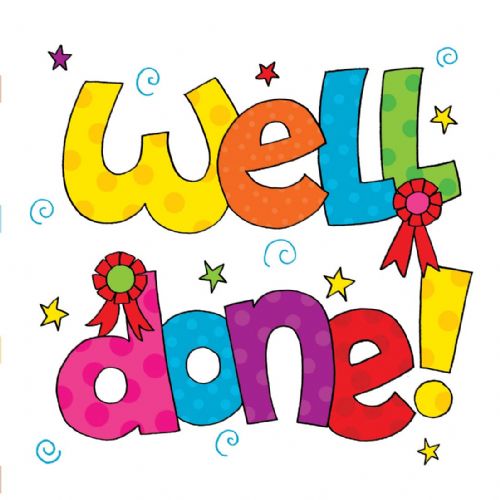 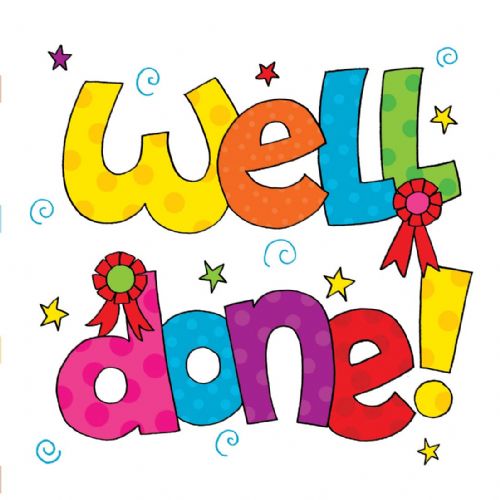 Charles arrived at the office.
The boss left for the meeting.
II. Look at the sentences and decide which happened first
2. Britney had washed all the dishes when her husband came.
Britney washed all the dishes.
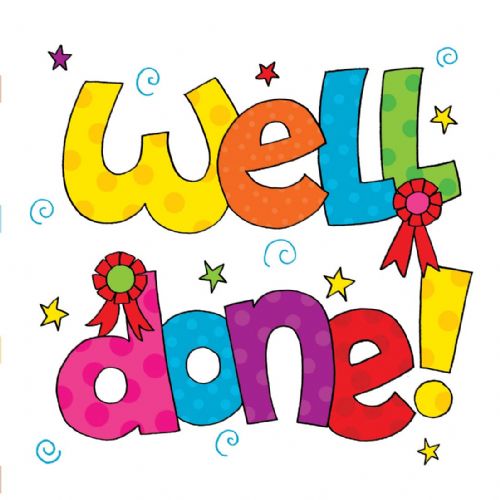 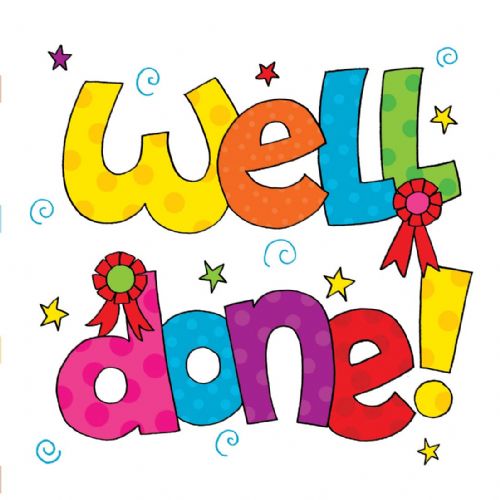 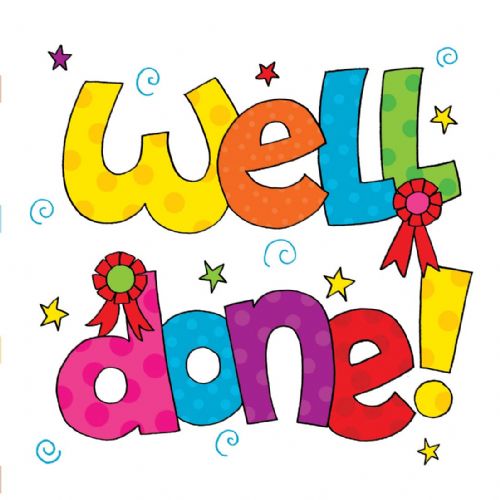 Her husband came.
II. Look at the sentences and decide which happened first
3. After he had had the accident, he reported it to the insurance                                               company.
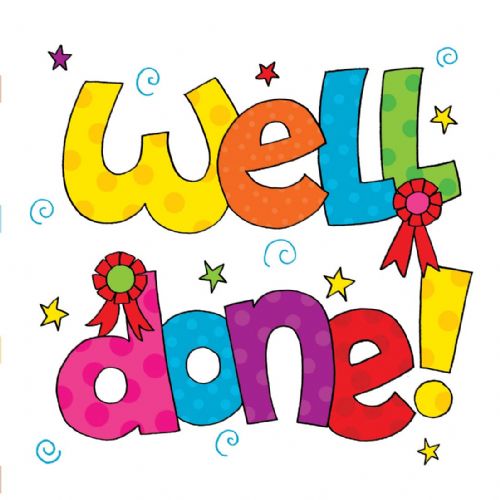 He reported it to the insurance company.
He had an accident.
II. Look at the sentences and decide which happened first
4. Tom had saved a lot of money so he bought a motorbike.
Tom saved a lot of money.
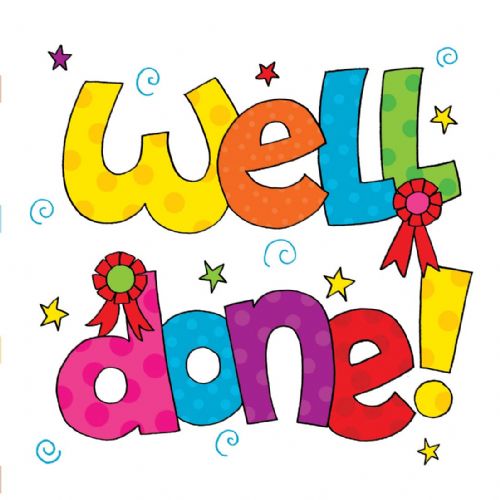 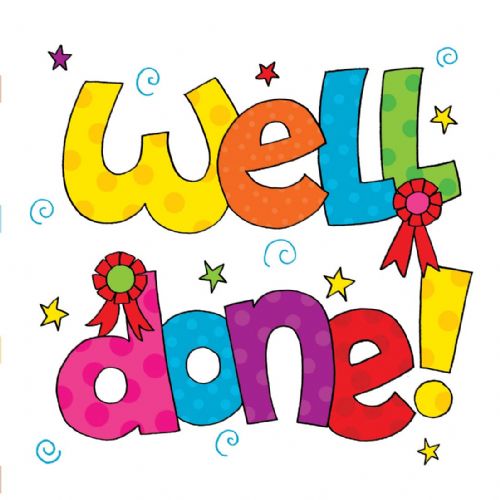 He bought a motorbike.
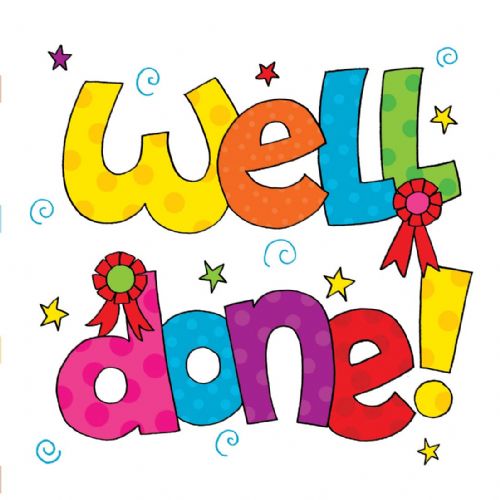 II. Look at the sentences and decide which happened first
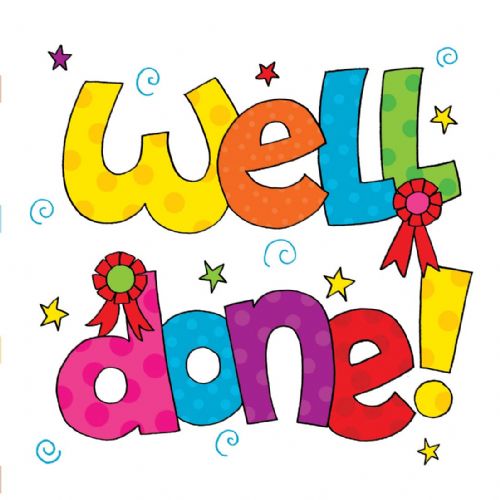 5. After Margaret had read the book, she took it back to the library.
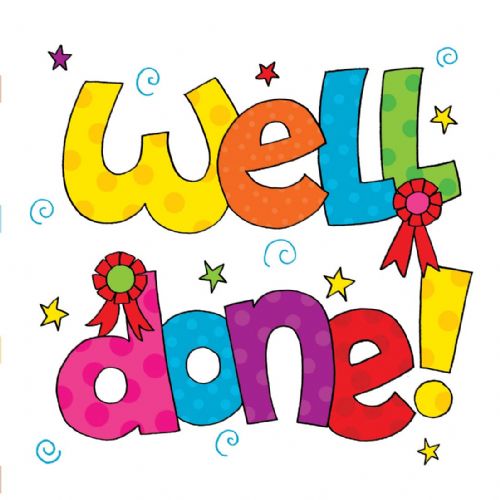 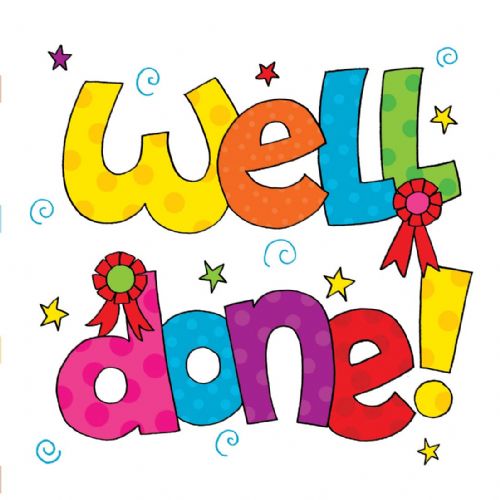 She took the book back to the library.
Margaret read the book.
II. Look at the sentences and decide which happened first
6. Before my parents visited London, they had visited Paris.
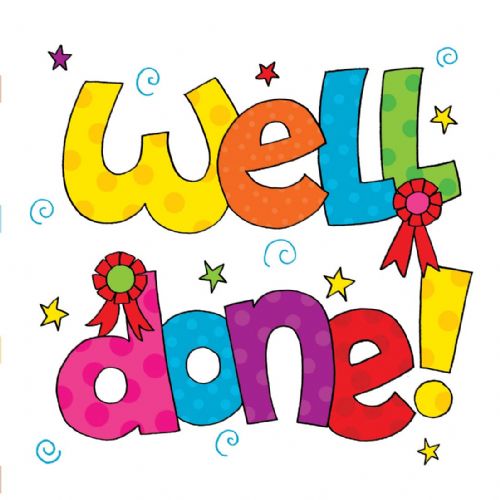 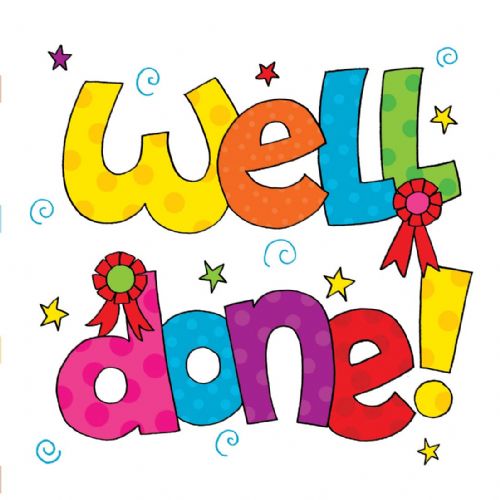 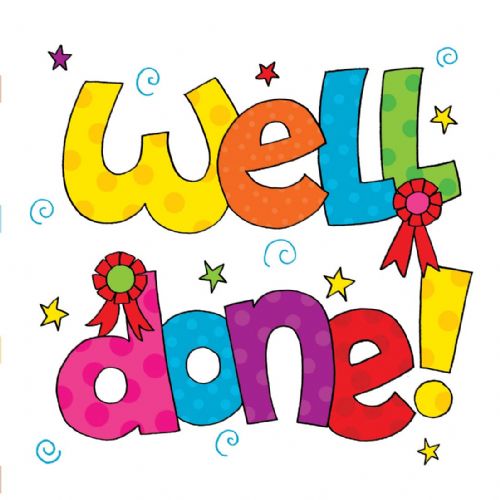 My parents visited London.
My parents visited Paris.
II. Look at the sentences and decide which happened first
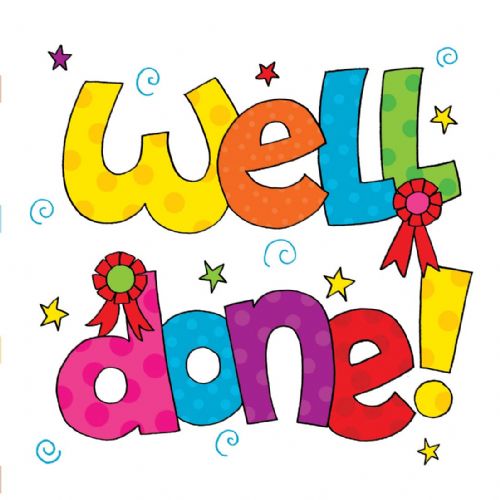 8. I read the book after I’d seen 
the film.
I saw the film and then I read the book.
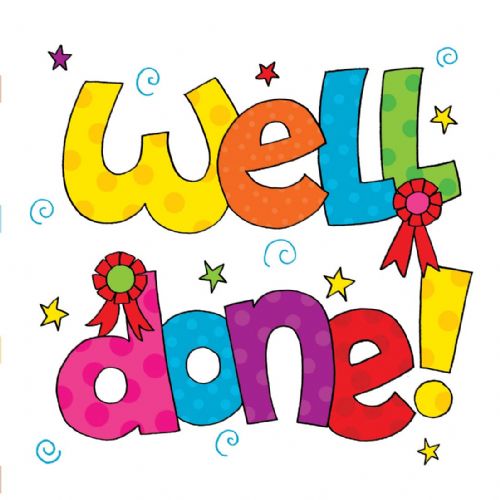 I read the book and then I saw the film.
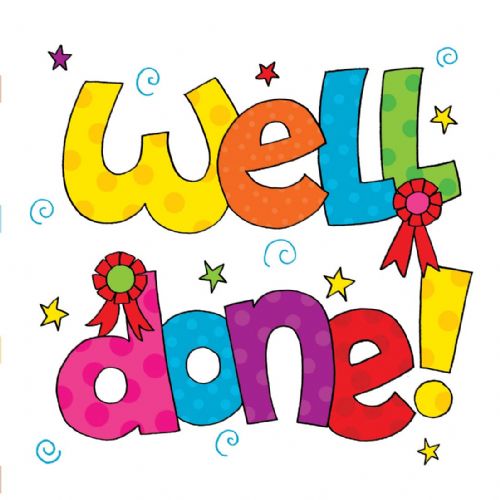 II. Look at the sentences and decide which happened first
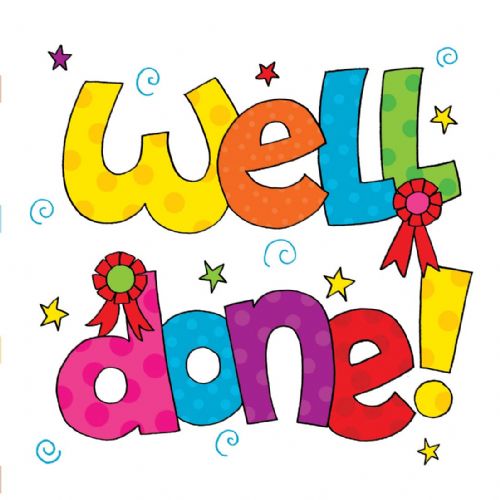 7. We’d had dinner when Ann arrived.
We had dinner and then Ann arrived.
Ann arrived and then we had dinner.
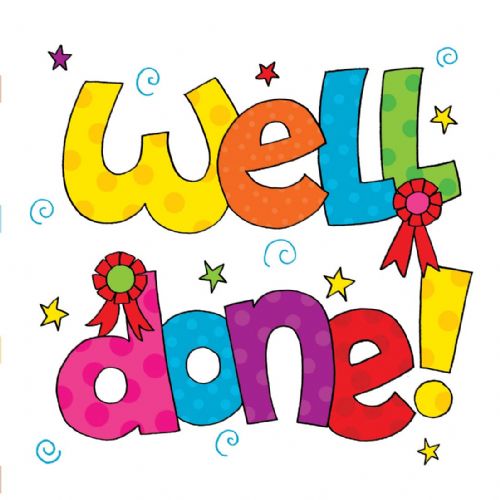 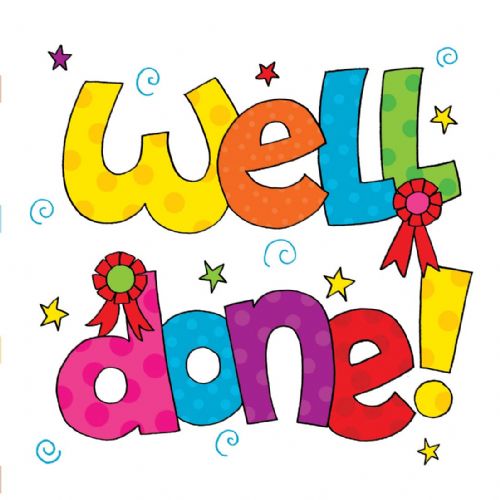 III. Fill in the gaps using past simple and past perfect
1.We ___________ (just, hear)the news when you ________(ring).
2.I ___________(already think)of that before you ________ (suggest)it.
3.When I _______(turn on) the TV the programme ___________(already start).
4.She ______ (to be) hungry because she ________ (not eat) anything all day.
5. By the time I _______ (leave) school I _________ (decide)  to become a musician.
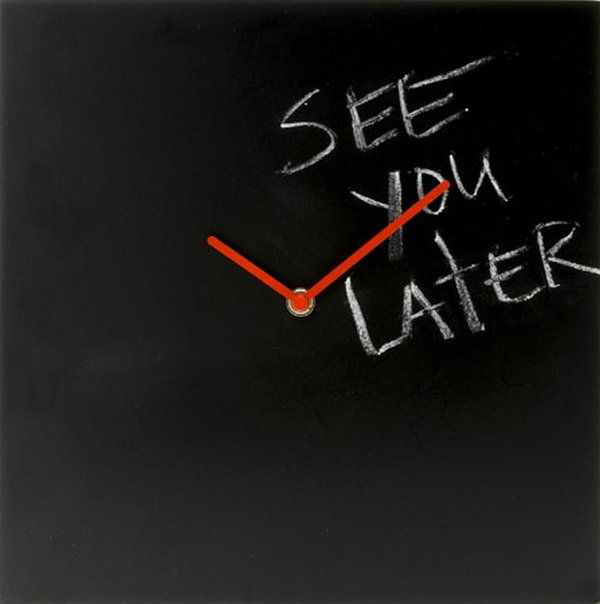